Motivating people
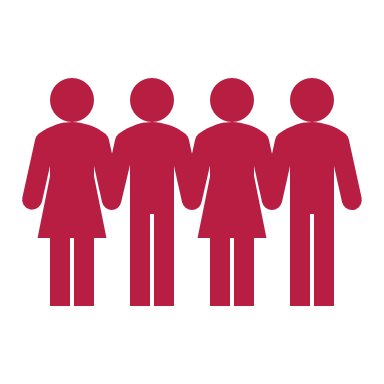 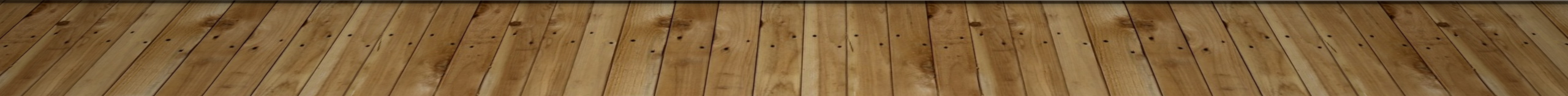 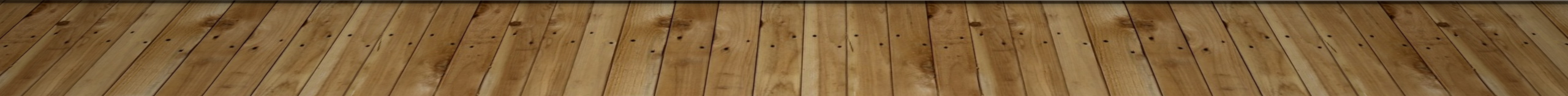 Motivating people
Motivation:  The factors that influence the behaviour of workers towards achieving set business goals 
https://www.youtube.com/watch?v=ba_HpyoA8wc
Motivating people
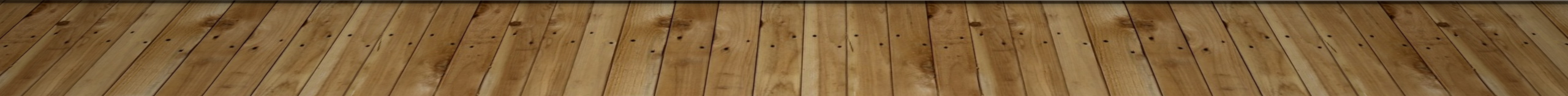 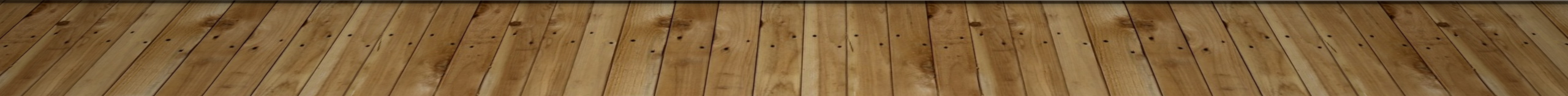 Motivating people
Read the ‘Explore’ Activity on page no. 72 and 73